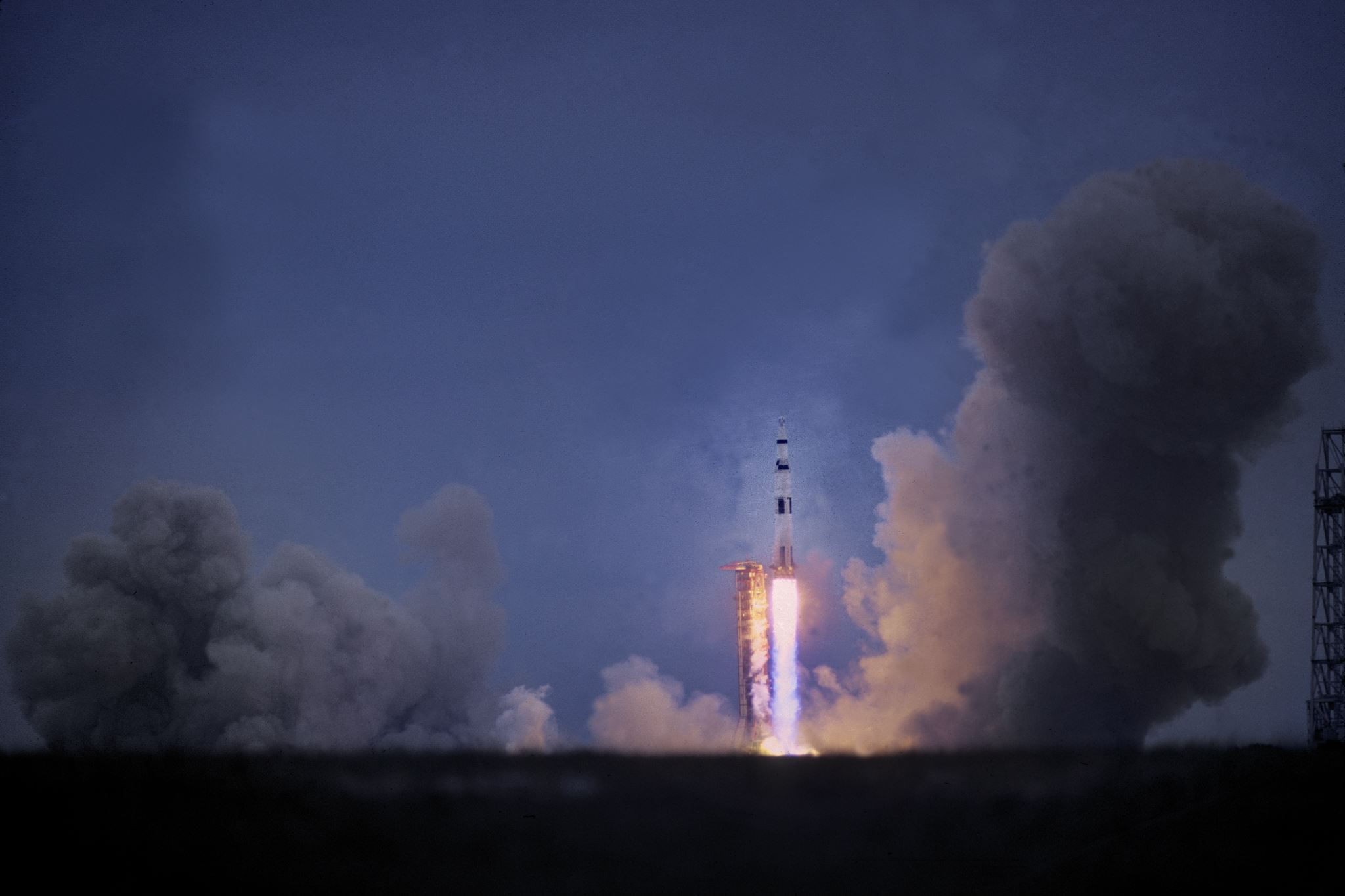 ŞİDDET DÖNGÜSÜ ve Kadına Yönelik Şiddet
ŞİDDET KAVRAMI
“Fiziksel güç ya da kuvvetin, amaçlı bir şekilde kendine, başkasına, bir gruba ya da topluluğa karşı fiziksel zarara ya da fiziksel zararla sonuçlanma ihtimalini artırmasına, psikolojik zarara, ölüme, gelişim sorunlarına ya da yoksunluğa neden olacak şekilde tehdit edici biçimde ya da gerçekten kullanılmasıdır.’’ (WHO, 2002).
ŞİDDET TÜRLERİ
Fiziksel Şiddet
Psikolojik Şiddet
Cinsel Şiddet
Ekonomik Şiddet
ŞİDDETİN NEDENLERİ
Şiddete tanık olma, maruz kalma
Sosyal çevrenin şiddet davranışını desteklemesi
Sosyoekonomik durum
Toplumsal cinsiyet rolleri-
Davranışçı Yaklaşım
Psikodinamik Yaklaşım
Biyolojik Yaklaşım
Psikososyal Yaklaşım
TOPLUMSAL CİNSİYET-ŞİDDET DÖNGÜSÜ
Erkeklik algısı
Oyuncaklar
Kullanılan dil
Duygu erozyonu
El üstünde tutulma/ Baskı
TOPLUMSAL CİNSİYET-ŞİDDET DÖNGÜSÜ
Erkeklik algısı
Oyuncaklar
Kullanılan dil
Duygu erozyonu
El üstünde tutulma/ Baskı
SALDIRGANLIK-ŞİDDET DÖNGÜSÜ
Öfke
Saldırganlık
Şiddet döngüsü
Birinci aşama
İkinci aşama
Üçüncü aşama
ŞİDDETİN KADIN ÜZERİNDEKİ ETKİSİ
Şiddetin tipi, süresi, sıklığı
 Kadının içinde bulunduğu gelişim dönemi
 Sosyal destek ağları
 Sorunlarla baş etme stratejileri
Şok
Şiddete karşı hissizlik 
Korku
 Umutsuzluk
 Düşük benlik saygısı
Uykusuzluk
 Depresyona karşı ilaç kullanma
 Kendini çaresiz ve güçsüz hissetme
Uyku bozuklukları
Madde bağımlılığı
İntihar etme düşüncesi
Çocuklarına veya başkalarına şiddet uygulama davranışı
 Sağırlık, kemik kırılmaları, çürükler
Cinsel rahatsızlıklar
Değersizlik hissi, düşük benlik saygısı ve maruz kaldığı şiddeti inkar etme